Исследовательская работа
«Батарейка из овощей и фруктов»
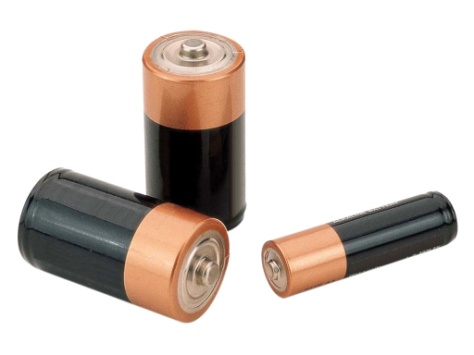 Выполнил: Ушаев Всеволод
ученик 1А класса
Научный руководитель: Брагина Яна Михайловна
классный руководитель
МБОУ «Гимназия №34»
Ульяновск 2013
Цель работы:
* Выяснить, действительно ли возможно из овощей, фруктов и подручных материалов изготовить электрическую батарейку
Задачи:
* Узнать, как устроена обычная батарейка.
* Собрать батарейку из разных овощей и фруктов.
* Измерить полученный ток.
* Увидеть работу полученного тока наглядно на каких-либо электрических приборах
* Добиться получения максимально возможного тока.
Гипотезы:
* Разные фрукты и овощи дают разный по силе ток.
* Чем больше фруктов и овощей в электрической цепи, тем больше будет мощность нашей батарейки.
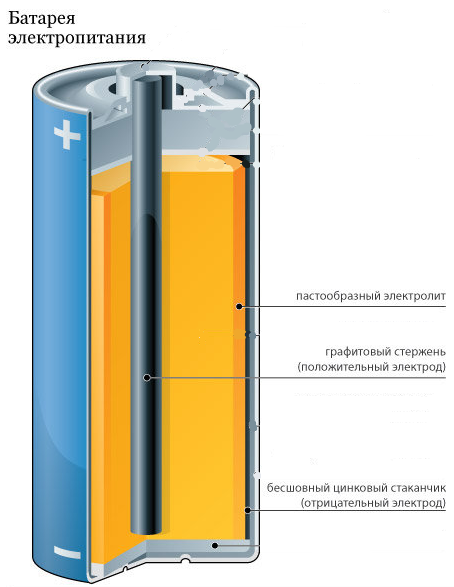 Работа обычной батарейки
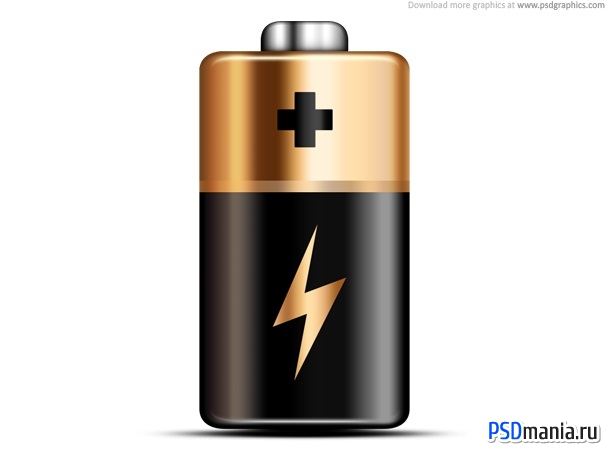 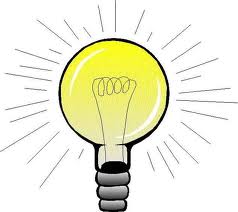 Обычная пальчиковая батарейка
Фруктовые и овощные батарейки
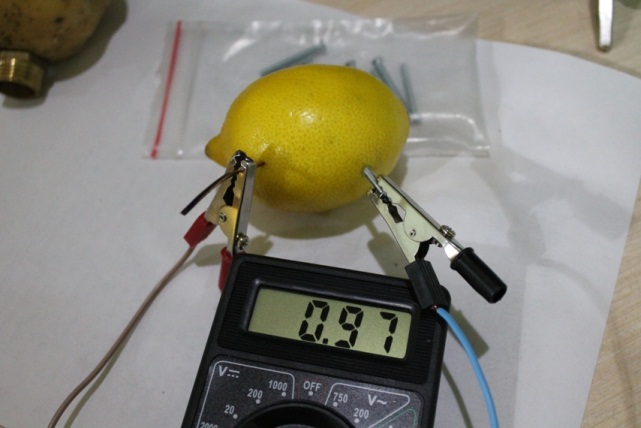 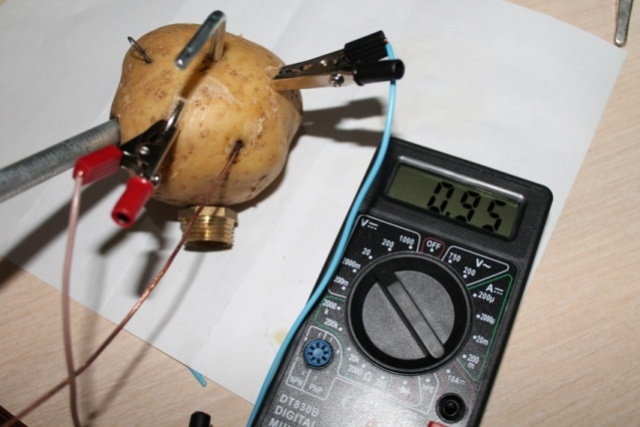 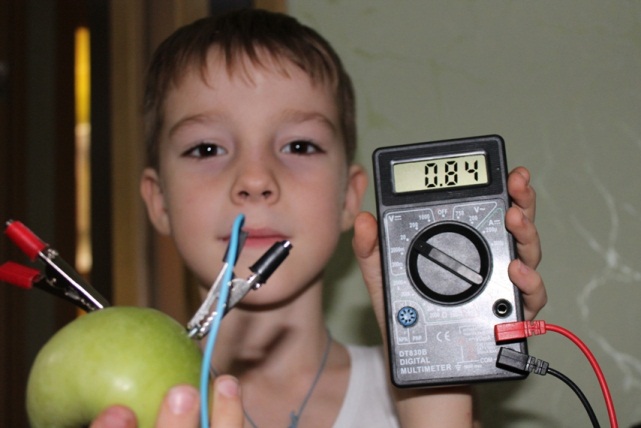 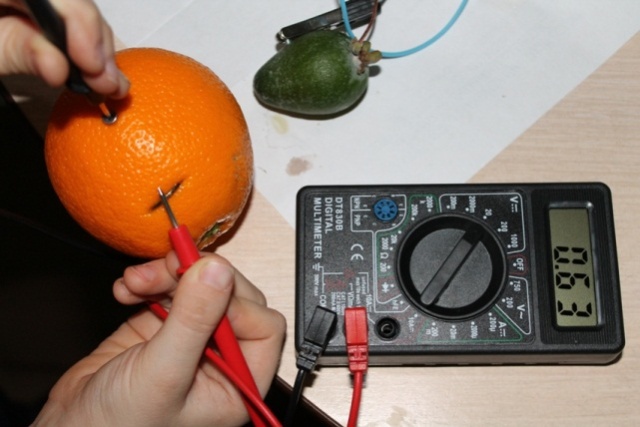 Картофель
Лимон
Яблоко
Апельсин
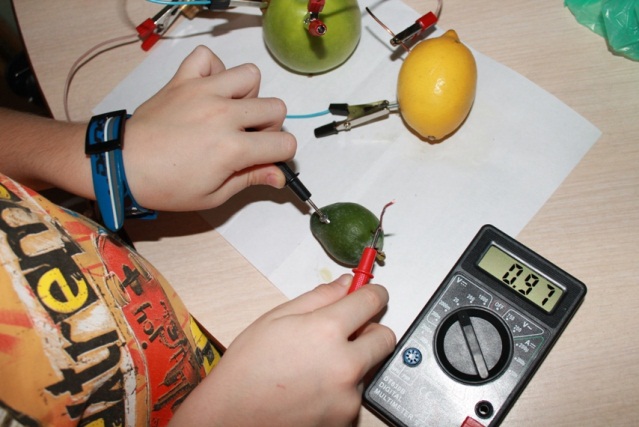 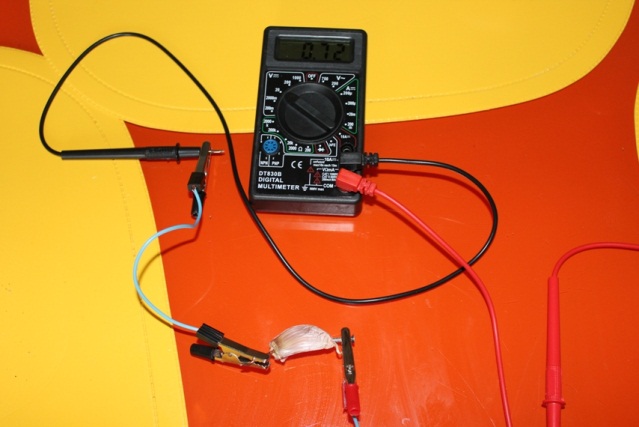 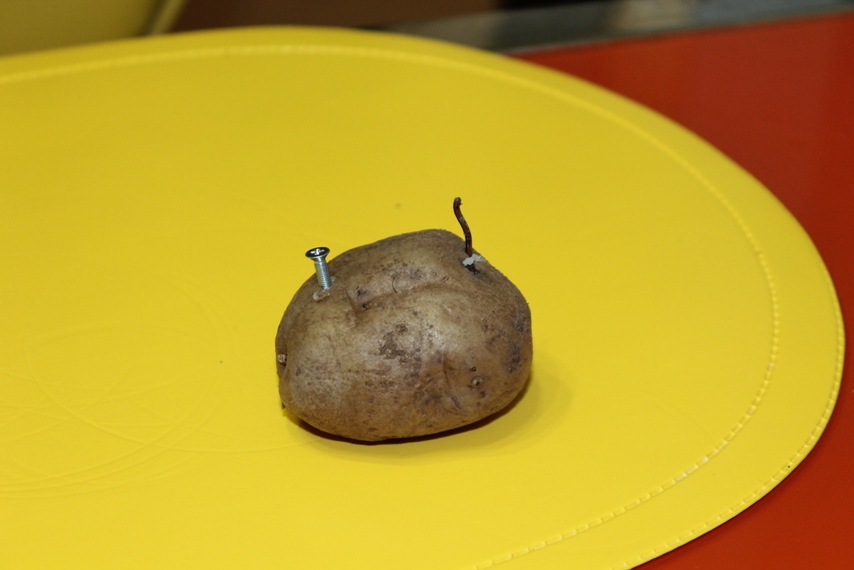 Фейхоа
Чеснок
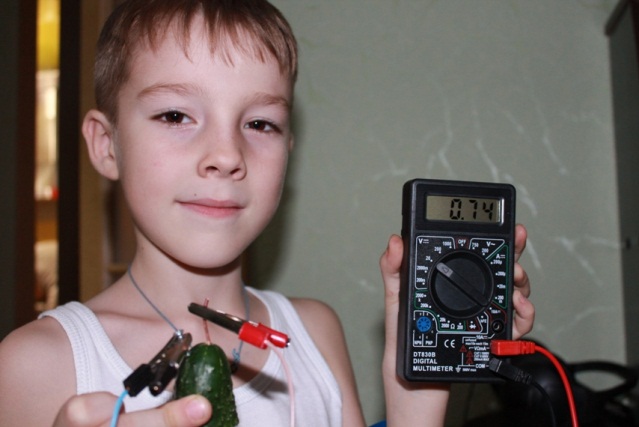 Огурец
Рейтинг
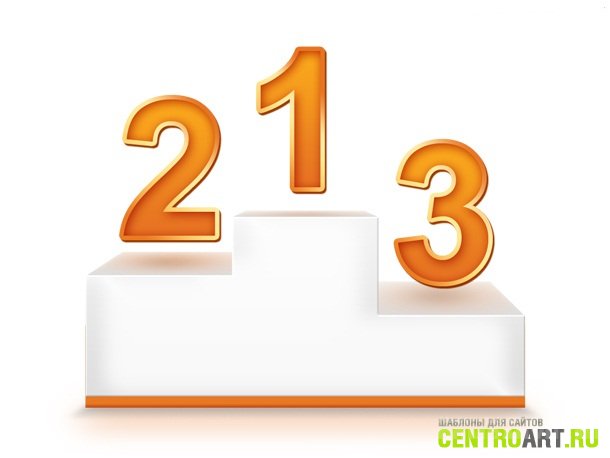 Последовательное соединение
Для работы светодиода нам потребовалось 3 элемента
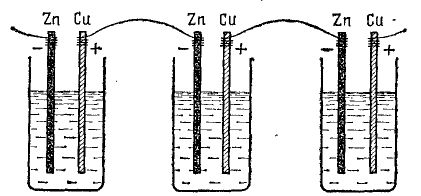 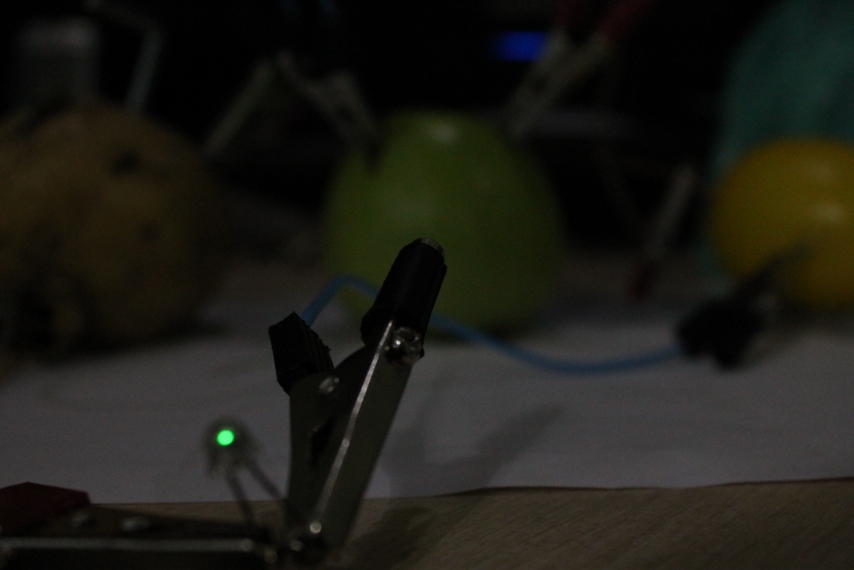 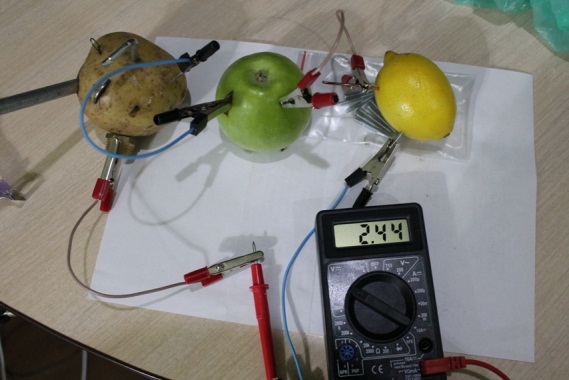 Разбираем электронные часы
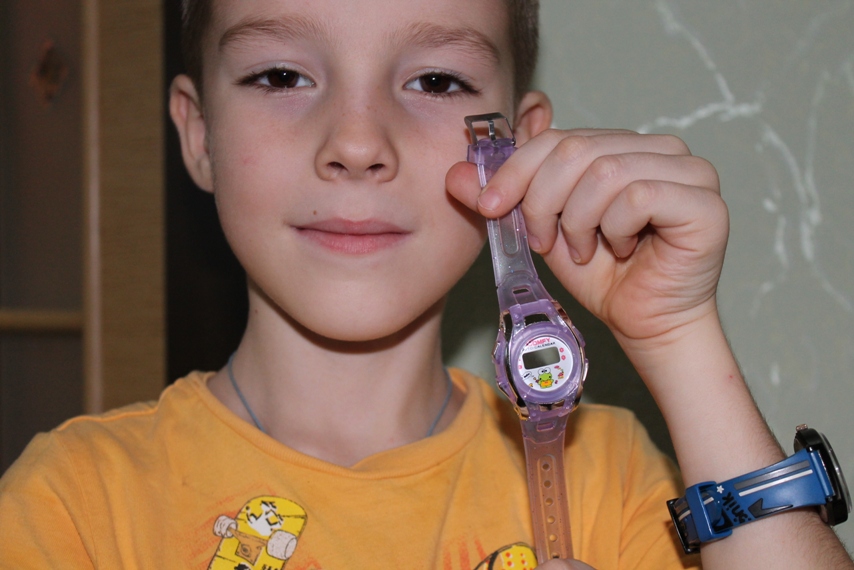 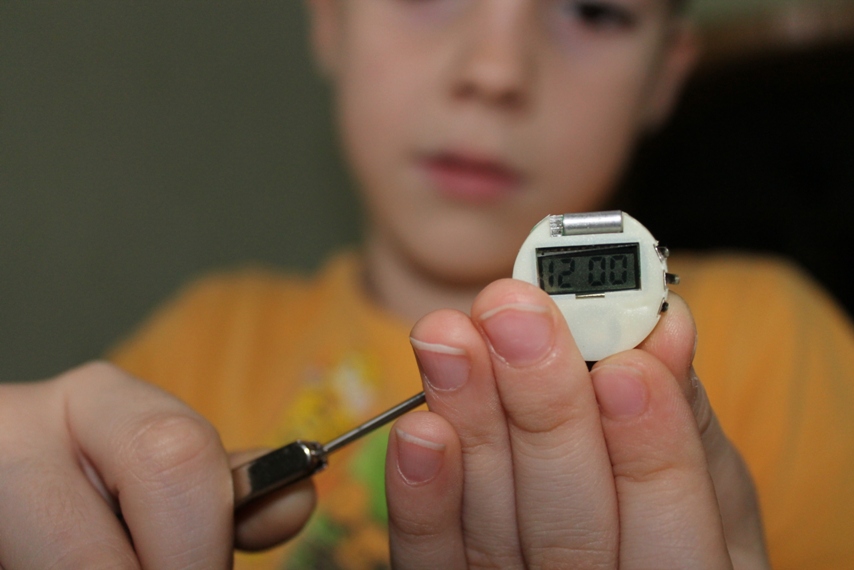 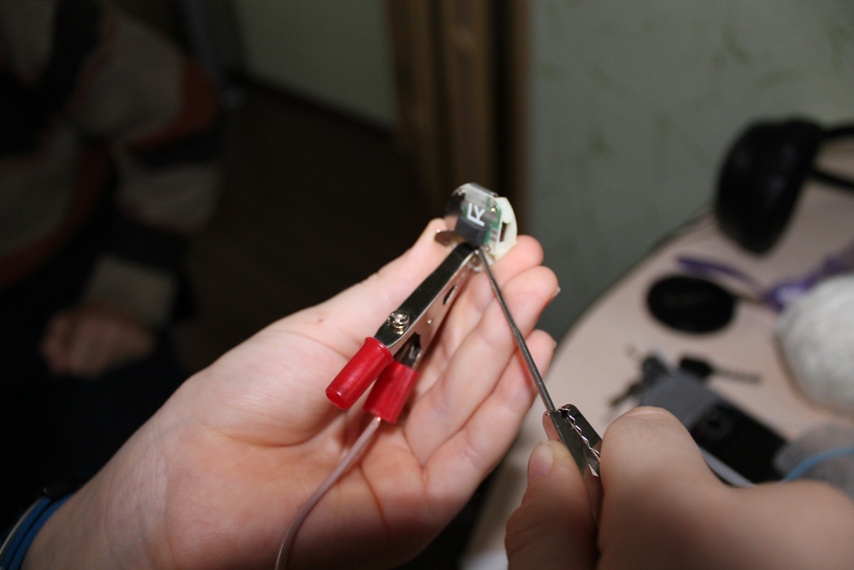 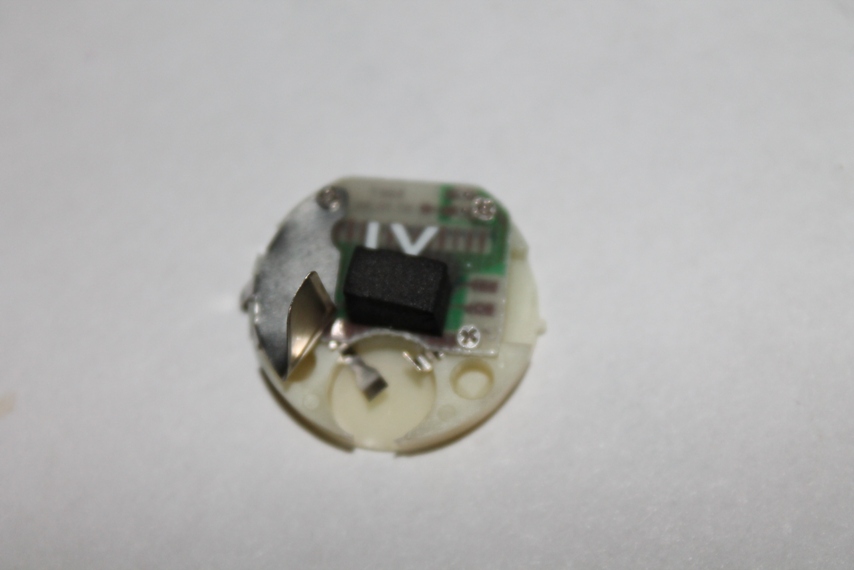 Заключение
Максимальный полученный ток
Параллельное соединение
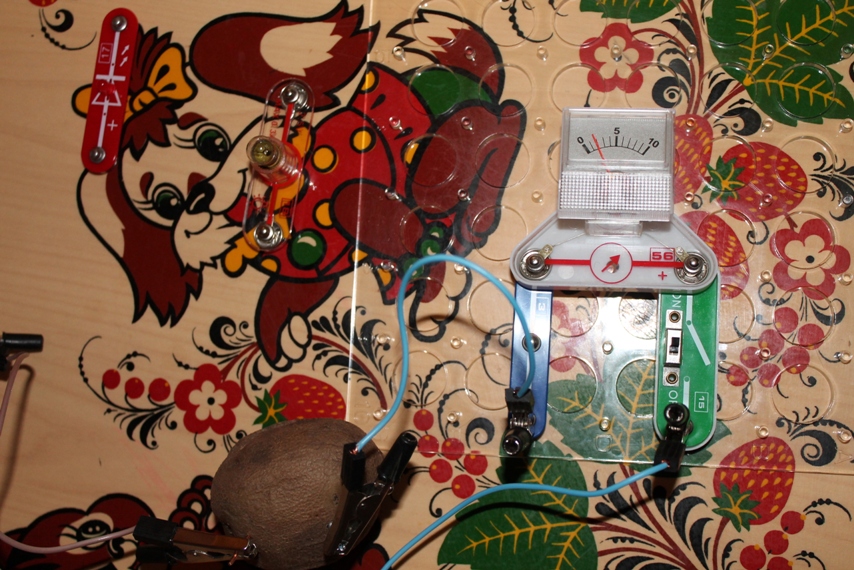 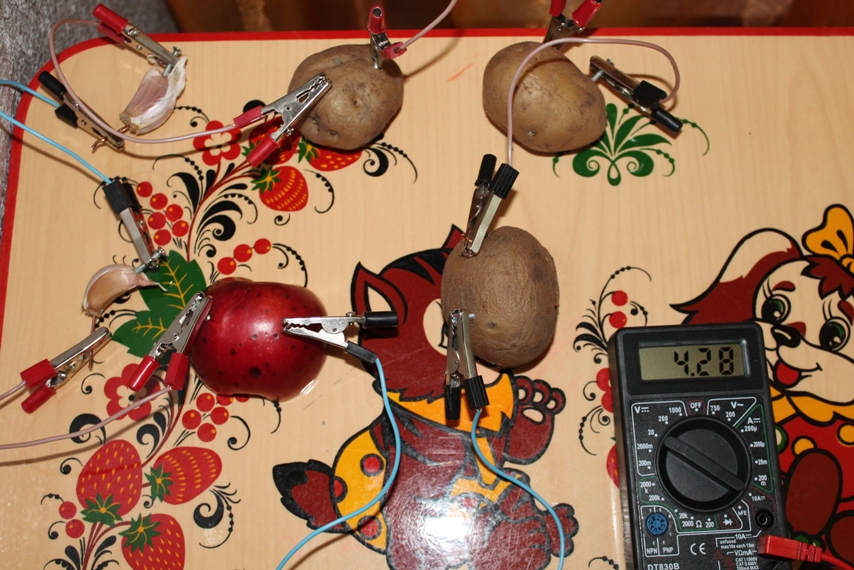 Подведём итоги
Фрукты и овощи могут служить источником электрического тока при определённых условиях.
При их помощи можно изготовить электрическую батарейку.